“Blue on Blue” Litigation:When the Funder and the Funded Fall Out
David Foxton
LSLA Talk: 11 April 2024
Lord Neuberger: “From Barretry, Maintenance and Champerty to Litigation Funding” (2013): £230m funding available
2018: £1.3 billion.
2022: £2 billion
And the US:
$13 billion in 2022
Forecast $57.2 billion by 2035
41% of cases funded
65% of funding commercial cases
The remainder split between international arbitration and bankruptcy
The Litigation Funding Revolution
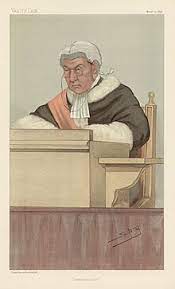 “In England justice is open to all – like the Ritz Hotel”
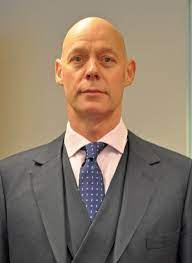 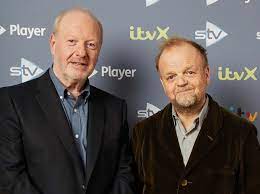 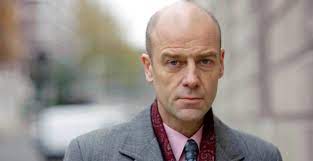 Mr Bates v The Post Office
The “real” and “screen” Sir Peter Fraser and Mr Alan Bates
The legal relationships brought into being by funded litigation include …..
When the Approved Budget is Not Enough
When the Approved Budget is Not Enough
Must the funded part make up the difference?
Harbour Fund III LP v Kazakhstan Kagazy Plc [2021] EWHC 1128 (Comm).
Funded party obliged “to conduct the Proceedings reasonably and with due regard to the overriding objective”; “to take all commercially reasonable steps to avoid or minimise Adverse Costs,” and, “to devote adequate resources in terms of finance and manpower and otherwise act in good faith to enable the Legal Representatives to conduct the Proceedings efficiently.” 
Mrs Justice Moulder: obligations had to be interpreted in context of a clause principally concerned with the giving of instructions
Unlikely place for open-ended funding commitment
Structural reasons why clear words likely to be required to impose funding obligation on funded party
When the Approved Budget is Not Enough
What happens if the funder decides to pay more?
No difficulties if parties re-negotiate the Investment Agreement
But if not, does the funder get the benefit of the multiplier and the waterfall priority?
Harbour Fund III LP v Kazakhstan Kagazy Plc [2021] EWHC 1128 (Comm).
Harbour alleged fell with the definition of “Claimants’ legal costs”:
Moulder J:  definition had to be construed narrowly, and that it did not extend to allowing the funder to step in and fund the proceedings, and then treat amounts in excess of the budget as attracting the benefit of the multiplier on the investment amount and the waterfall priority which the Investment Agreement conferred.
When the Approved Budget is Not Enough
Can the funder bring a non-contractual claim?
Re Smith [2021] EWHC 1272 (Comm) – claim for equitable allowance and lien over recovered fund
Relied on Berkeley Applegate (Investment Consultants) (No 2) [1989] 1 Ch 32 where liquidator allowed to recover fees incurred in collecting in and safeguarding assets from those beneficially entitled to them where
"he has added to the estate in the sense of carrying out work which was necessary before the estate could be realised for the benefit of the investors” and “the beneficial interests of the investors could not have been established without some such investigation as has been carried out by the liquidator
Not persuade “Harbour is entitled to an allowance to be enforced by way of granting it an interest in any property recovered to any extent greater than the rights it obtained as a matter of contract, or which follow in law from any interference with those rights”, nor that “it is appropriate to extend the categories of person who can seek Berkeley Applegate relief from office-holders or those exercising some form of management or stewardship over other people's assets to a commercial funder of litigation (who enjoys personal rights against those whose litigation it has funded).”
When the Approved Budget is Not Enough
Can the funder bring a non-contractual claim?
Harbour Fund III LP v Kazakhstan Kagazy Plc [2021] EWHC 1128 (Comm): claim in unjust enrichment failed
Edinburgh and District Tramways Ltd v Courtenay 1909 SC 99, 105.
“One man heats his house and nis neighbours gets a great deal of benefit. It is absurd to suppose that the person who has heated his house can go to his neighbour and say – ‘Give me so much for my coal bill because you have been warned by what I had done, and I did not intend to give you a present of it.”
 Falcke v Scottish Imperial Insurance Co (1886) 24 Ch D 234, 248
“liabilities are not to be forced upon people behind their backs any more than you can confer a benefit on a man against his will”.
Securing the proceeds of judgment
Lord Bingham in Société Eram Shipping Co Ltd v Cie Internationale de Navigationi [2004] 1 AC 260, [10]

“As many a claimant has learned to its cost, it is one thing to recover a favourable judgment; it may prove quite another to enforce it against an unscrupulous defendant, But an unenforceable judgment is at best valueless, at worst a source of additional loss”.
Securing the proceeds of judgment
Funder “step in” right to take over enforcement
Do those costs benefit from the multiplier and/or waterfall?
All a matter of wording
Harbour Fund III LP v Kazakhstan Kagazy Plc [2021] EWHC 1128 (Comm), [203].
“HF3 takes the risk of funding proceedings and if such proceedings are successful, HF3 is entitled both to the reimbursement of the amounts expended and a return on that investment to reflect the risk that they have taken in funding the proceedings. The risk that HF3 takes and for which it receives a return is the pursuit of the claim in the proceedings. Once judgment has been obtained and the proceedings move to the enforcement stage, the proceedings have in my view been successful even though there may be associated risks with enforcement. In my view therefore the interpretation which would be consistent with the commercial rationale is that whilst HF3 is entitled to be repaid Enforcement Costs where they are incurred pursuant to Clause 10.3, it was not intended that they should receive a return on those expenses.”
When the funded party does not want to share
When the funded party does not want to share
Therium (UK) Holdings Limited v Brooke [2016] EWHC 2421 (Comm). 
Settlement funds paid to principal of litigating vehicle not solicitor
Injunctive relief and disclosure orders obtained by funder
Application to commit
The Sunday Times interview “in the courtyard of a five-star hotel somewhere in Europe.” 
“For €4m I can take a few problems”
“Therium “'will need a good bloodhound' to find the millions … or Sherlock Holmes.’” 
Therium (UK) Holdings Limited v Brooke [2016] EWHC 2477 (Comm): 21 months’ imprisonment for contempt
When the funded party does not want to share
Re Smith [2021] EWHC 1272 (Comm): assets transferred in settlement to Marshall Islands SPV not funded parties
Did the trust created by the Investment Agreement attach?
Yes – the SPV held on bare trust, with the funded parties being the beneficiaries under a sub-trust and their equitable interests were caught by the investment agreement
And if not might be proprietary remedy anyway by analogy with cases where litigant diverts settlement or judgment proceeds with a view to defeating solicitors’ lien:
Addleshaw Goddard LLP v Wood [2015] EWHC B12 (Costs), [99-122]; Re Fuld [1968] P 727, 736; Clifford Harris & Co v Solland International Ltd [2005] EWHC 141 (Ch), [21(iv].
When the funded party does not want to share: the Joker in the PACCAR
R (PACCAR) v Competition Appeal Tribunal [2023] UKSC 28
To sever or not to sever: Zuberi v Lexlaw Ltd [2021] EWCA Civ16 and Diag Human v Volterra Fietta [2023] EWCA Civ 1107. 
Therium Litigation Funding A IC v Bugsby Property LLC [2023] EWHC 2627 (Comm): injunctive relief under s.44 Arbitration Act 1996
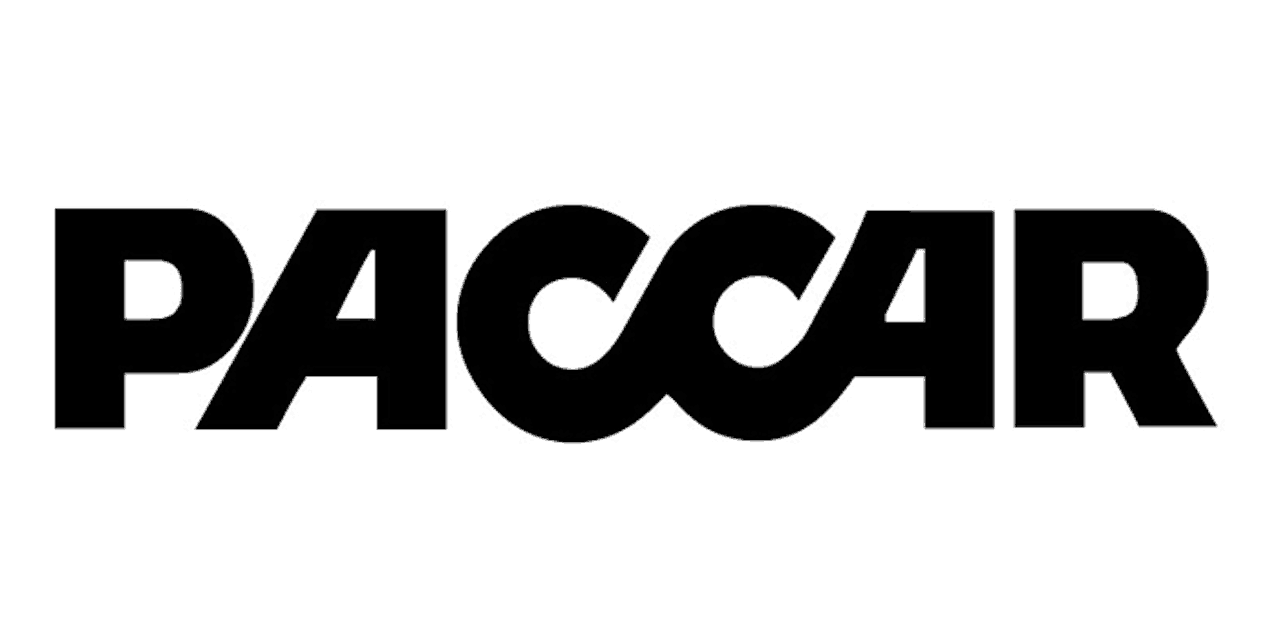 Trusts in Funding Agreements
Trusts in Funding Agreements
How far do the trustees’ usual powers apply to funded party trustees?
Re Smith [2022] EWHC 3053 (Comm), existing trustees sought confirmation:
they had validly exercised the power to appoint a replacement trustee under s.36(1) of the Trustee Act 1925, the replacement trustee being a professional trustee whose remuneration would have been an expense to be met from trust assets;
that it formed part of the functions of the trustees (i.e. the funded claimants) to exercise “those powers usually attributable to trustees under the general law”, including those arising under the Trustee Acts1925 and 2000 and the Trusts of Land and Appointment of Trustees Act 1996;
that the trustees were entitled  to an indemnity from the trust fund for their liabilities, costs and expenses properly incurred and a lien over trust assets.
Trusts in Funding Agreements
Re Smith [2022] EWHC 3053 (Comm):
“In the preface to the fourth edition of Meagher Gummow & Lehane's Equity: Doctrines & Remedies (2002), the editors suggested of one jurisdiction that the prospect of "any principled development of equitable principles seems remote", a state of affairs they sought to attribute to the "misguided endeavours" of one judge. They observed:
‘That one man could, in a few years, cause such destruction exposes the fragility of contemporary legal systems’.
This is now the fourth occasion in this litigation in which, as a commercial lawyer sitting in the Commercial Court, I have found myself neck-deep in the doctrines and principles of trusts law and equity, and I am concerned that my own endeavours (misguided or otherwise) may be provoking a similar reaction.”
Trusts in Funding Agreements
Trusts in Funding Agreements
Re Smith [2022] EWHC 3053 (Comm)
Section 36 of the Trustee Act 1928 provides that “Where a trustee … refuses or is unfit to act therein, or is incapable of acting therein, or is an infant, then, (a) the person or persons nominated for the purpose of appointing new trustees by the instrument, if any, creating the trust; or (b) if there is no such person, or no such person able and willing to act, then the surviving or continuing trustees or trustee for the time being, or the personal representatives of the last surviving or continuing trustee; may, by writing, appoint one or more other persons (whether or not being the persons exercising the power) to be a trustee or trustees ….”. 
Could  existing funded party trustees appoint new professional trustee and charge the trust?
Smith: trustees’ power of appointment of replacement trustee was impliedly excluded. Existing trustees simply funded parties whose benefit was to come from share of proceeds of litigation not remuneration from trust fund
The appointment of a professional trustee who was not in contractual privity with Harbour “would involve a very significant departure” from the basis of the contract.
The funder, the funded and the lawyers
The funder, the funded and the lawyers
The funder, the funded and the lawyer
A settlement veto?
A Settlement Veto?
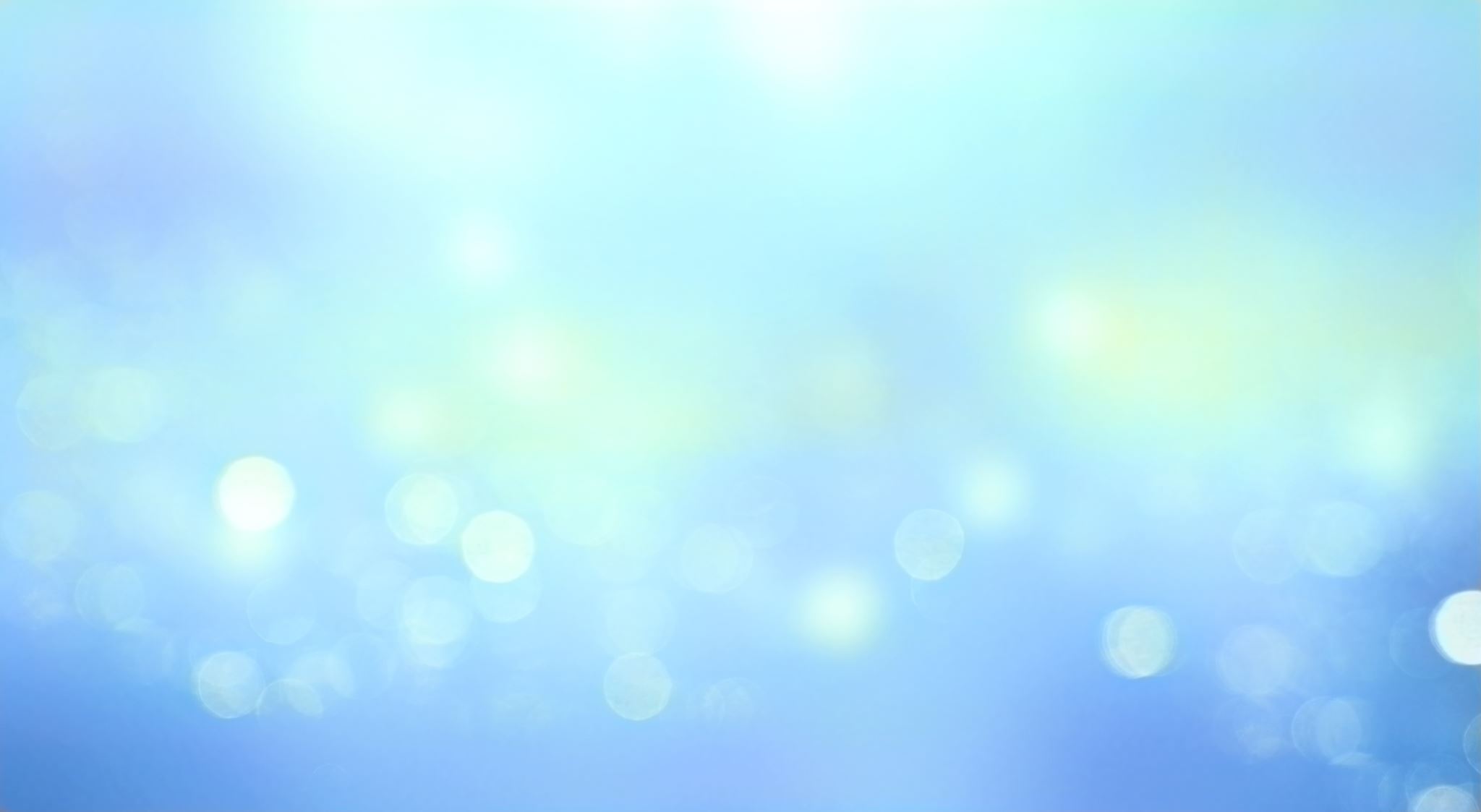 A Settlement Veto?
Termination of funding for material adverse change
Simon and Simon v Integro Funding
Simon and Simon v  Integro Funding
Integro advanced £1m of loan funding for Mrs Simon for divorce proceedings
She reached settlement embodied consent order which gave her life interest in property but no cash
Funder sought to intervene, to set aside the consent order alleging the settlement was “deliberately structured by the parties so as to leave the wife with no assets or entitlement to property or liquid funds from which her debt … could be met.”.
Integro granted party status but refused disclosure: LS v PS [2021] EWFC 108.
Husband agreed to set order aside but argued court should grant order in same terms.
Unsuccessful at first instance.
Simon and Simon v  Integro Funding
Simon v Simon and Integrate Funding Ltd  [2023] EWCA Civ 1048
Judge erred in giving directions for a financial remedies hearing, rather than convening a case management conference
“If the wife made clear that she did not wish to pursue her financial remedy application, and the husband did not seek the continuation of the proceedings, a court cannot require her to do so.”
Funder’s interest relevant in deciding whether to approve consent order:
“In my view, those who provide such loans are entitled to expect some measure of protection from the improper manipulation of the outcome of the proceedings by the parties in order to avoid repayment of the loan.”
Rare case in which would be given party status and lender’s participation usually limited to preliminary finding of fact hearing
Conclusion
Harcus Sinclar v Buttonwood Legal Capital Limited [2013] EWHC 1193 (Ch), [37]-[38]. Funder-funded disputes:
“a new type of satellite litigation, of which, given recent developments in the funding of large commercial claims, the courts appear likely to see more”. 
But have disputes moved to arbitration?
Injunctions under s.44 of Arbitration Act 1996?
Appeals on point of English law under s.69 of the Arbitration Act 1996?